Grains, Potatoes, Legumes
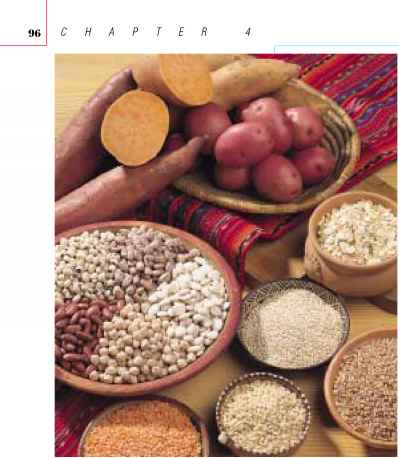 Types of Rice
Long Grain: 
Basmati, Jasmine – most common in the US.
Medium Grain:
Arborio and carnaroli (commonly used in risotto)
Short grain:
Ideal for sushi and desserts, this rice is also called sticky rice.
   Whole  Grain:
Brown rice is usually just a general variety of long grain.
Converted: 
Partially cooked with steam and dried
During this process some of the surface starch is removed, does not stick together
This rice is also fortified with nutrients by forcing them into the outer layer of the grain.
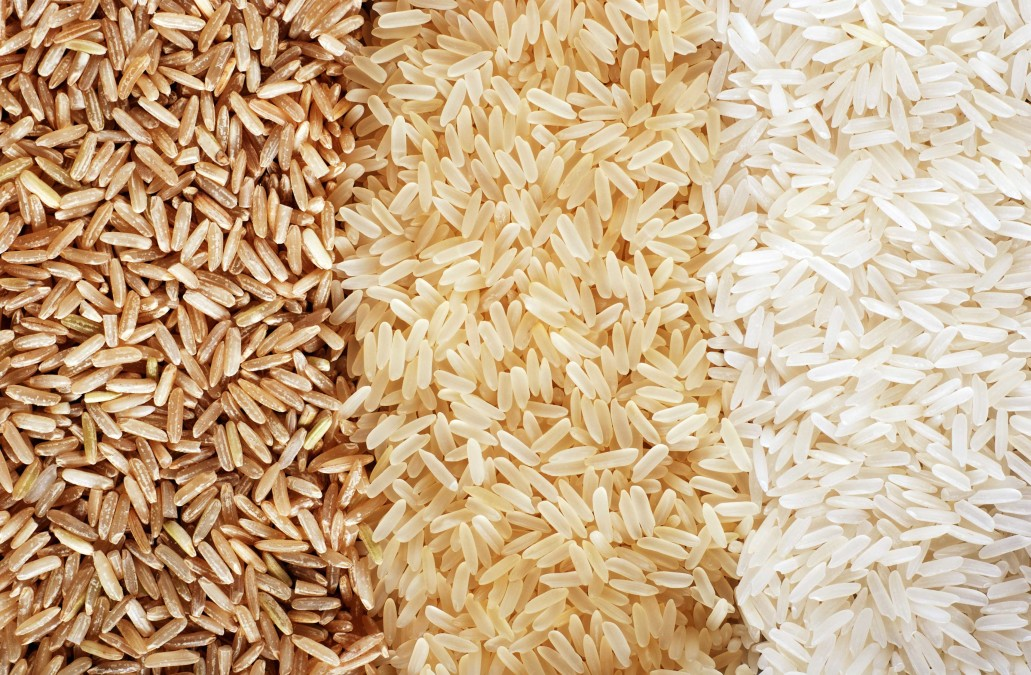 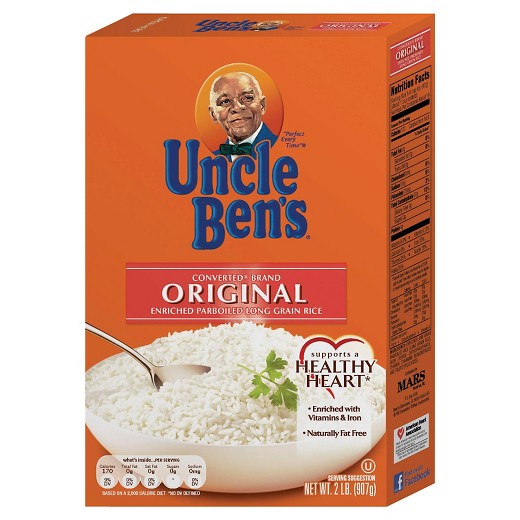 Storage
White rice can be stored for many years. 
Brown and other whole grain forms, because of the presence of the bran and germ, should be stored only 3-6 months and need to be kept cool and cold.

After cooking, rice is TCS food due to the high protein content and neutral pH.
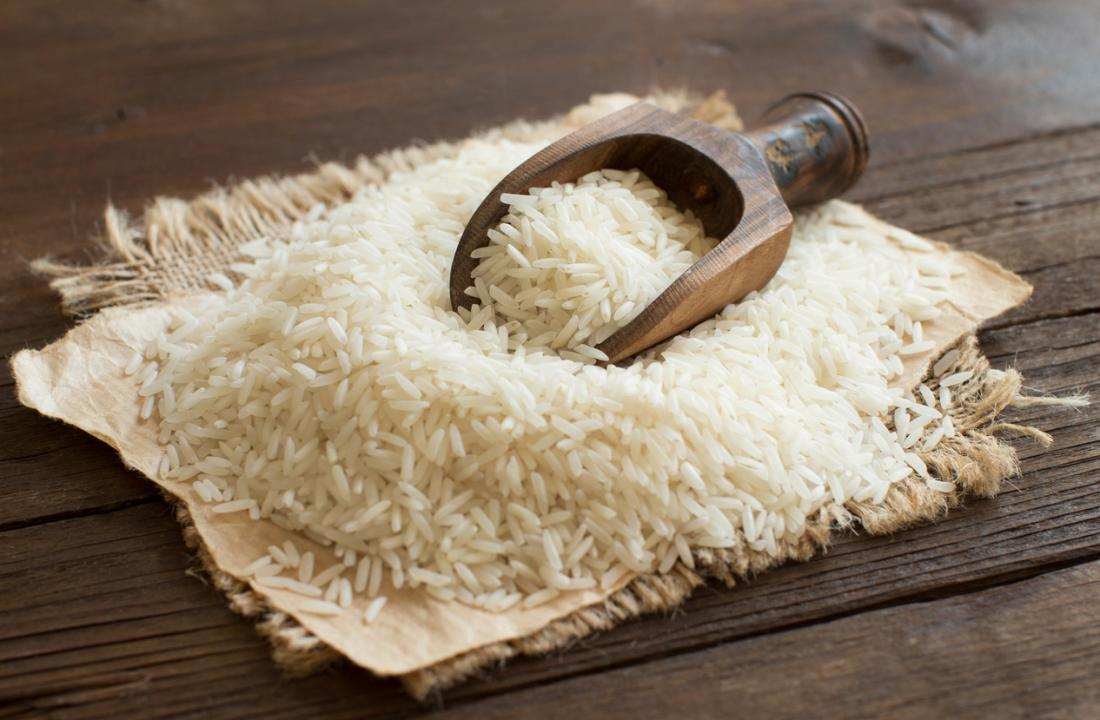 Cooking Techniques
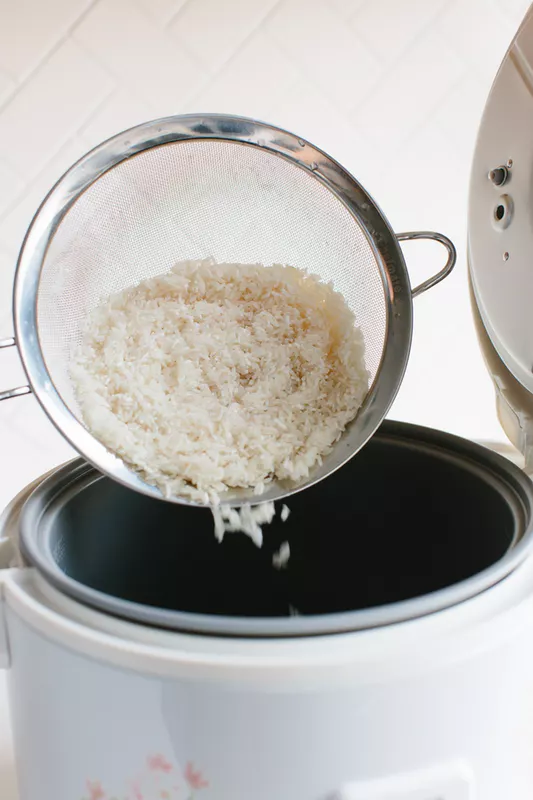 Rinse until the water is clear.   Helps the rice be fluffy when cooked.  Triples when cooked.

Boiling:  Rice is added to salted boiling water and simmered until tender.  Drain before serving.
Steaming:  Rice is measured and added to measured liquid, brought to a boil, covered and simmered until liquid is absorbed.
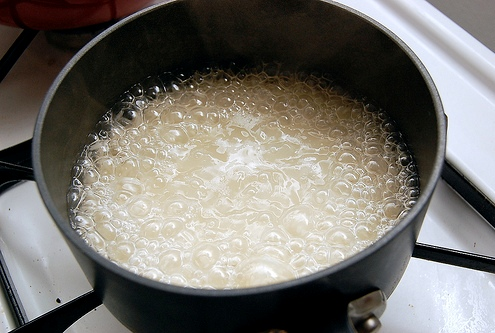 Cooking Techniques
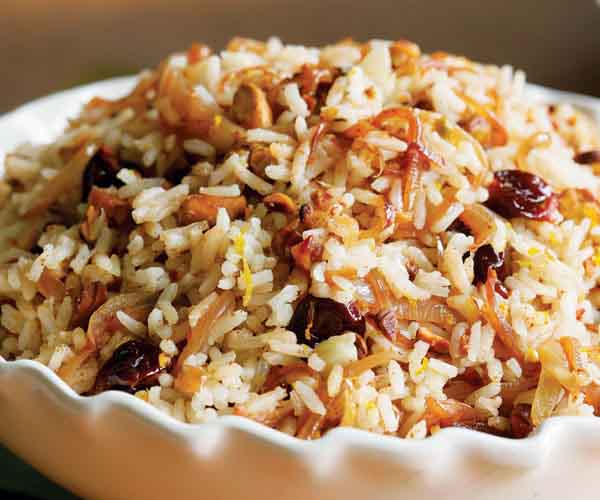 Braising or Pilaf:  Aromatics are sweated in fat. Then the rice is added and coated in the fat. A measured amount of water or a flavored liquid is then added and is simmered until tender.

Risotto:  Rice is cooked while stirring in warm, flavorful liquid a little at a time. The result is a creamy, because of the starch from the rice.
Baked:  Rice and measured amount of hot water are placed in a tightly covered container in the oven.
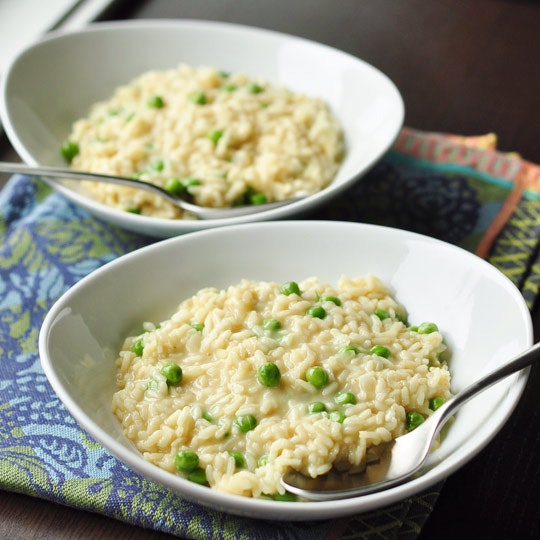 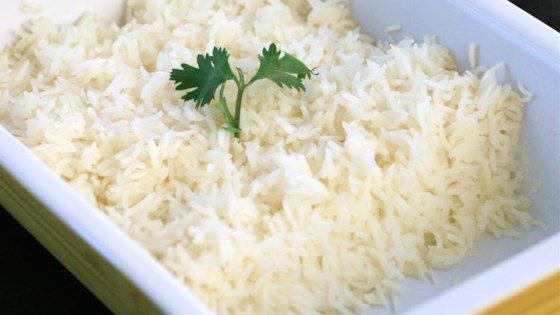 Various grains
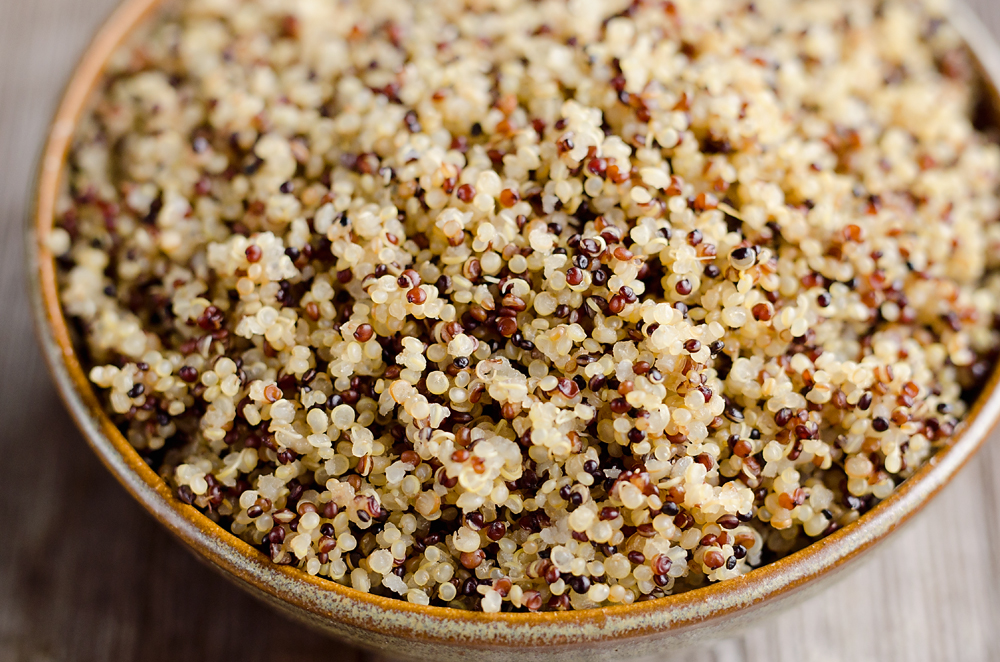 Quinoa:  A grain from South America 3-4 thousand years old.  High in protein, complete protein.
Millet:  Major food source in arid regions of the world.
Barley, Farro and Spelt:  Usually soaked before cooking, used in soups and salads.
Corn:  Fresh used as a vegetable.  Dried and ground into corn meal.  Used in bread, tortillas, polenta, grits.  Hominy is corn cooked in a mineral lime bath.
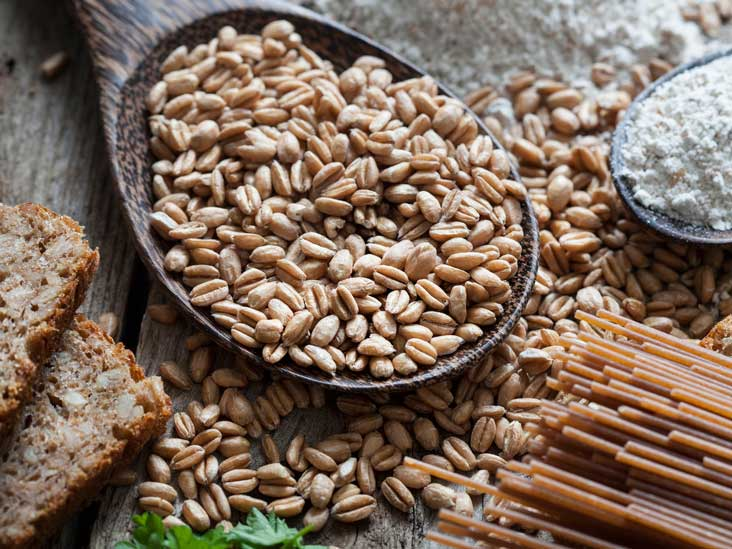 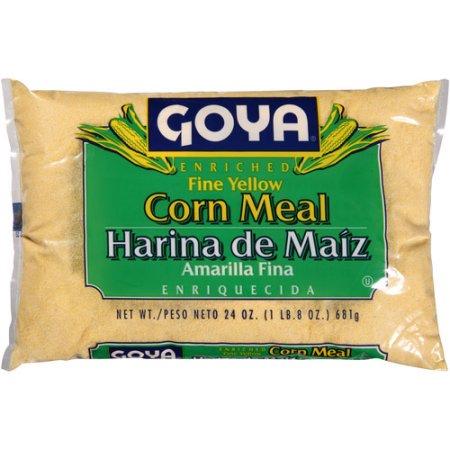 Pasta: Basic Ingredients
Flour:
Usually wheat, specially semolina, a hard-grain wheat that is high in gluten
Liquid:
Water and/or eggs and sometimes oil.
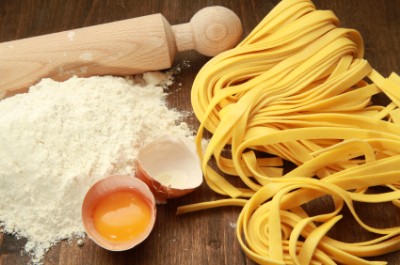 Types and Uses
The name of the pasta is determined by the shape 
The shape of the pasta determined what sauce to use.
Hearty pasta – hearty sauce
Delicate pasta – delicate sauce
Consideration should be taken when choosing the shape for the desired outcome.
For example: spaghetti may not be the best choice to be used in a pasta salad.
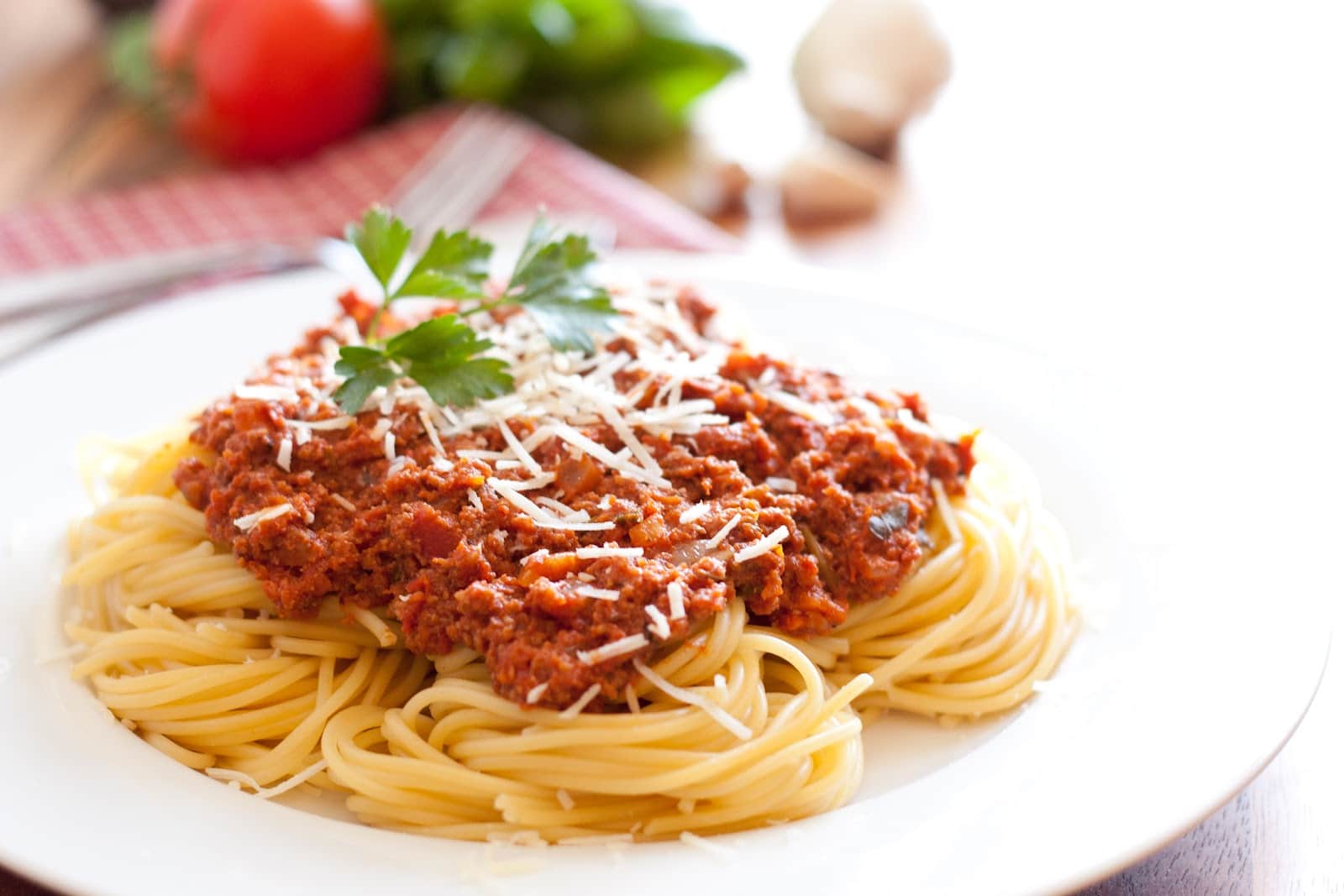 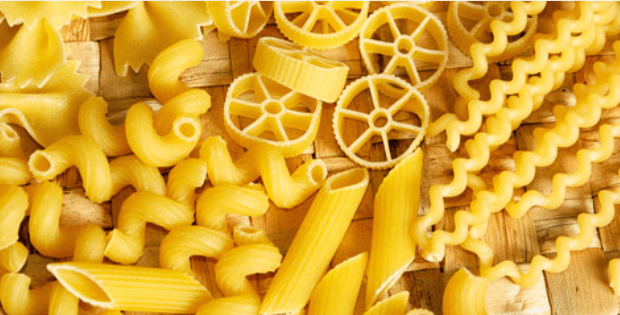 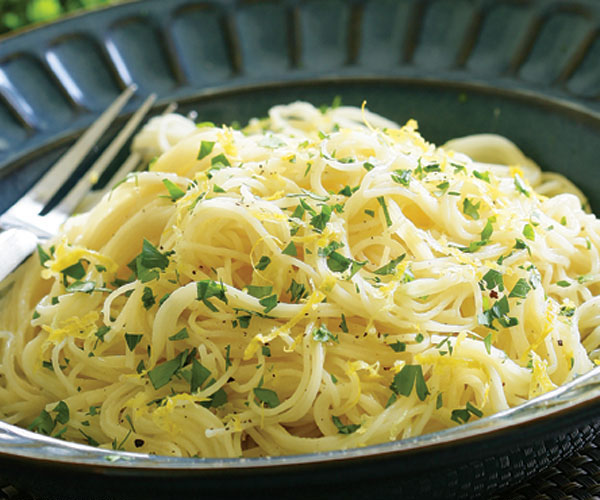 Cooking Pasta
Pasta is boiled in lots of water and salt.  Add pasta after water boils.  Drain well.  Only rinse if putting in salad, otherwise add sauce right after cooking.
Al Dente- Firm to the the tooth
Undercook if putting in something that
       gets cooked again like Lasagna.
Pasta doubles in volume when cooked
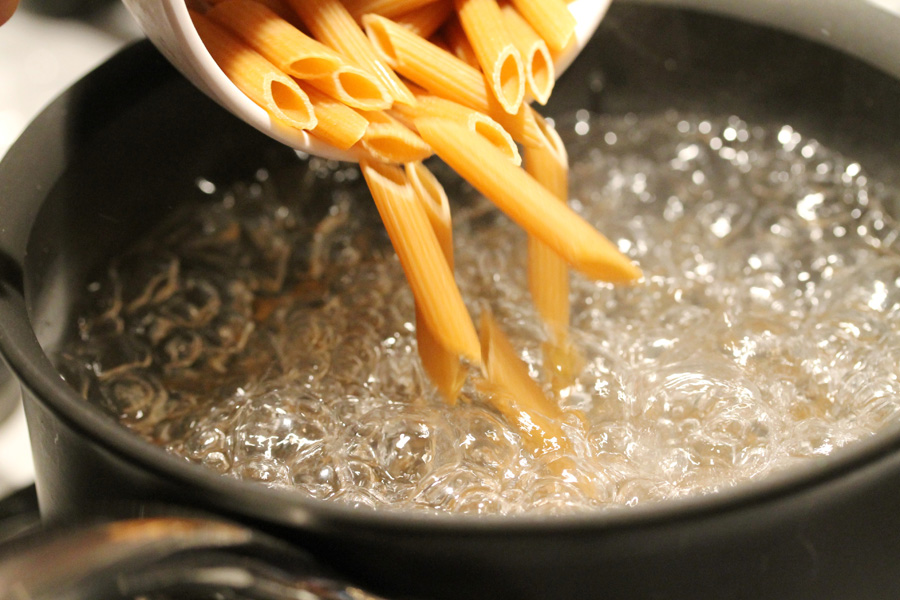 Potatos
Receiving, storage and handling
Select potatoes based on how they will be used
Store potatoes in a cool, dry, dark, well ventilated place- not the refrigerator
Before use, scrub and rinse well 
After cutting potatoes, if you are not 
       cooking or baking them right away 
       cover with water to prevent browning.
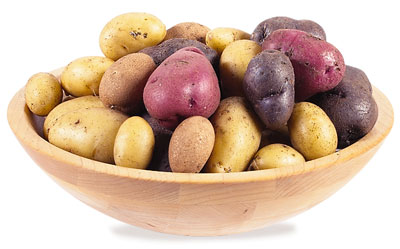 Categories of Potatoes
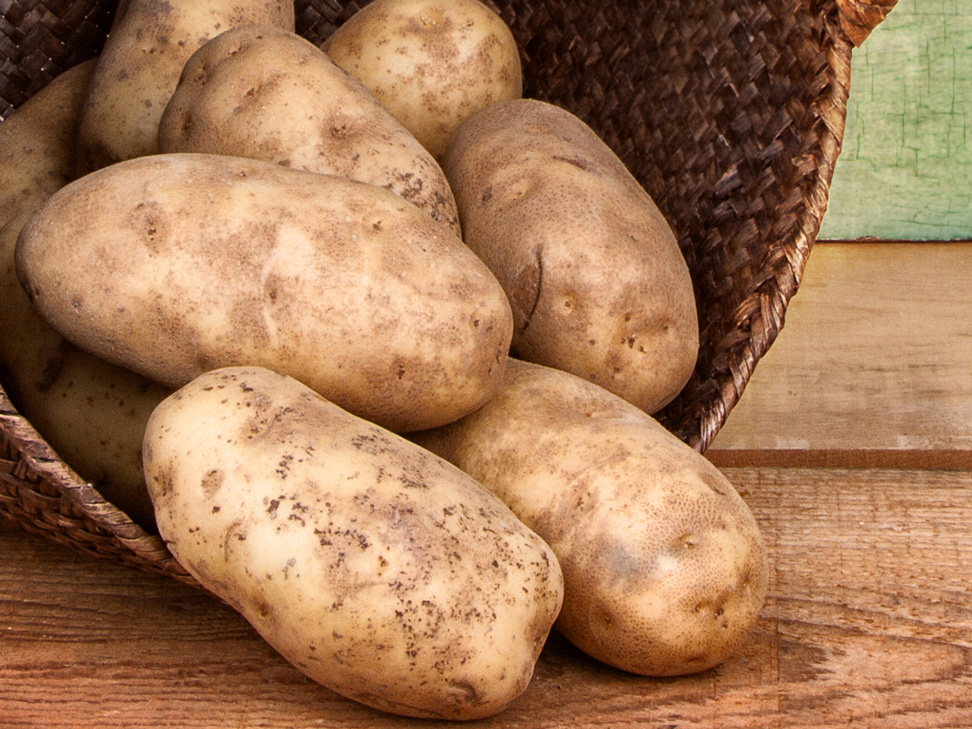 Starchy:  Idaho, russets, and yellow sweet potatoes 
They are high in starch and low in moisture making them fluffy when cooked
Good for boiling, baking, and frying. They do not hold their shape well after cooking.
Waxy:  Red bliss or new potatoes
Good for roasting, boiling, casseroles and potato salad.  They hold shape well after cooking
All-Purpose:  Yukon gold, purple Peruvian
Medium starch content and good for anything.
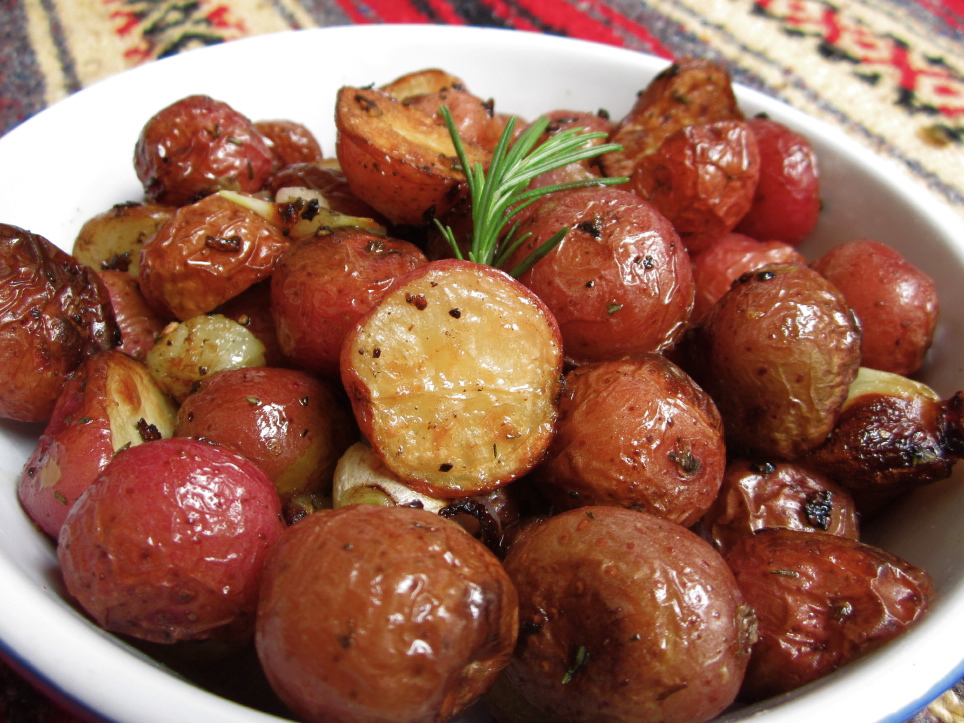 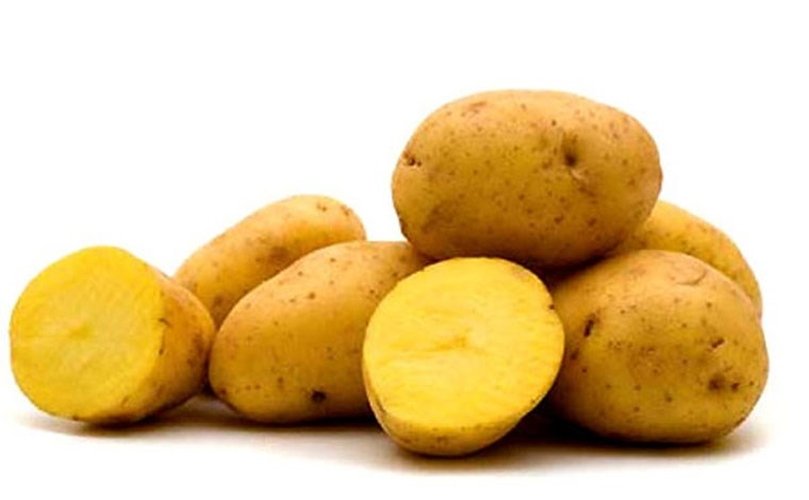 Types of Legumes
Beans: Lima, cannellini, black, pinto, kidney, soy
Lentils: Yellow, green, and brown
Peanuts: (Raw or unroasted)
Split peas
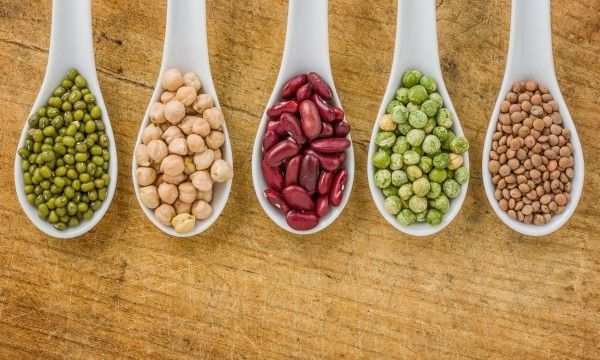 Storing and Cooking Legumes
When purchasing dried legumes, look for smooth skin, uniform size and non-withered beans, or buy canned beans that have already been cooked.
Older beans require longer cooking time and tend to have a more mealy texture when cooked.
Soak and simmer if using dry form.
Avoid adding high acid ingredients such as tomatoes to the beans until completely cooked, as acid can interfere with the softening of the bean
Refrigerate cooked beans for up to 3 days, and freeze them for up to 6 months.
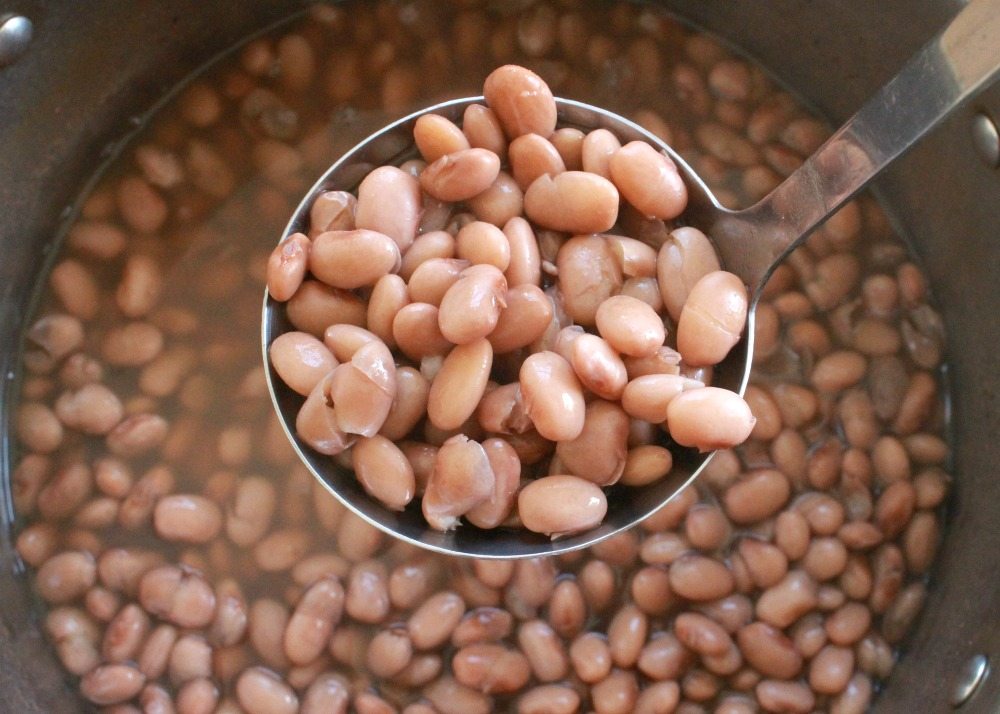 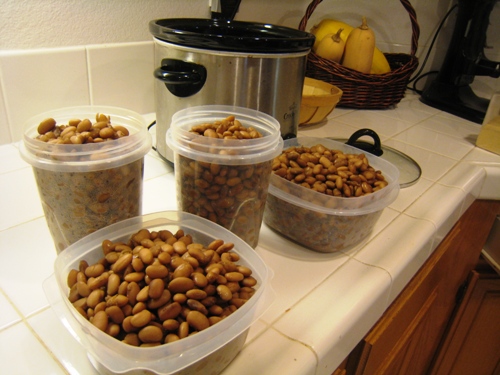